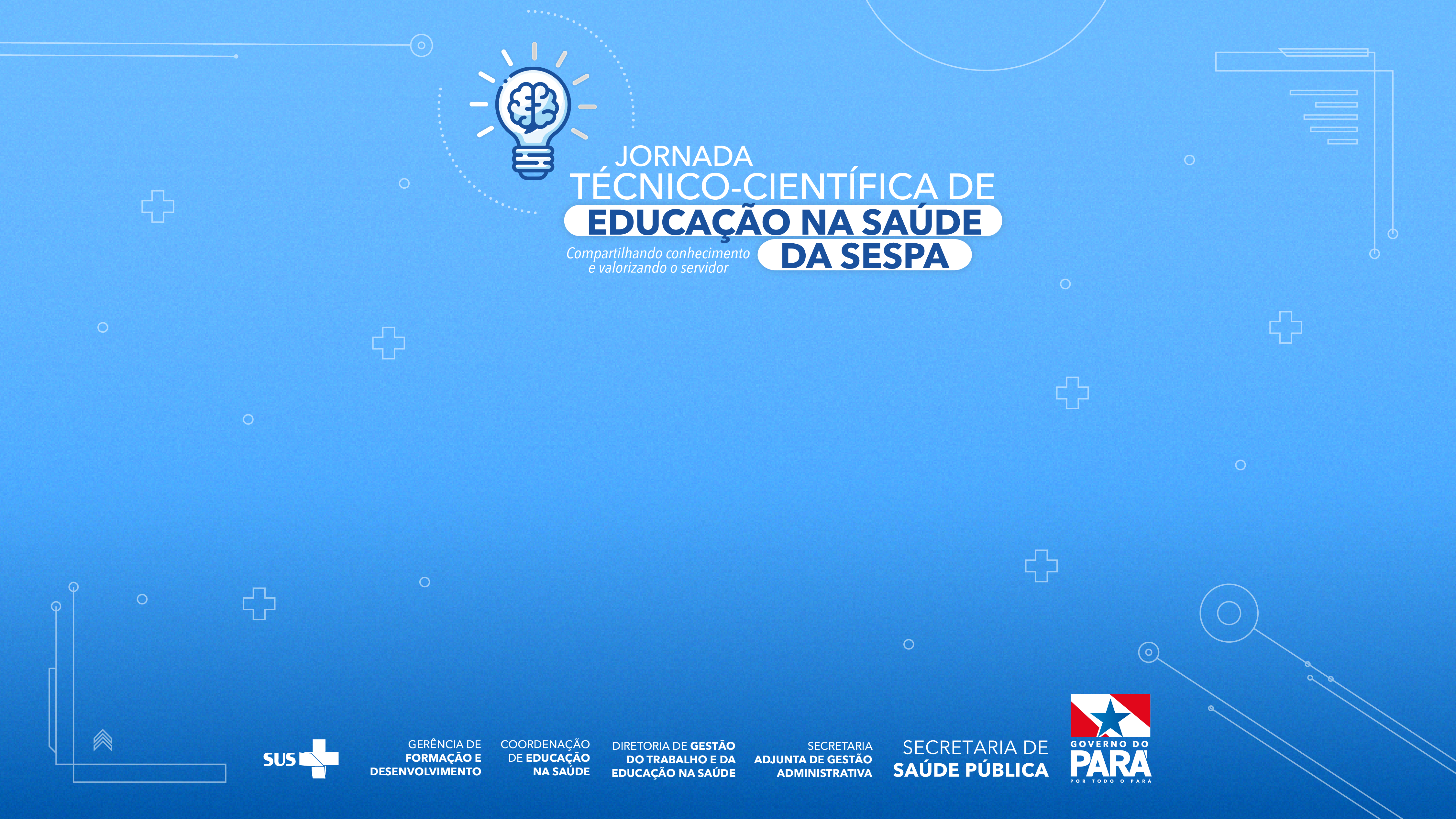 Título do Material
Nome do autor (a)
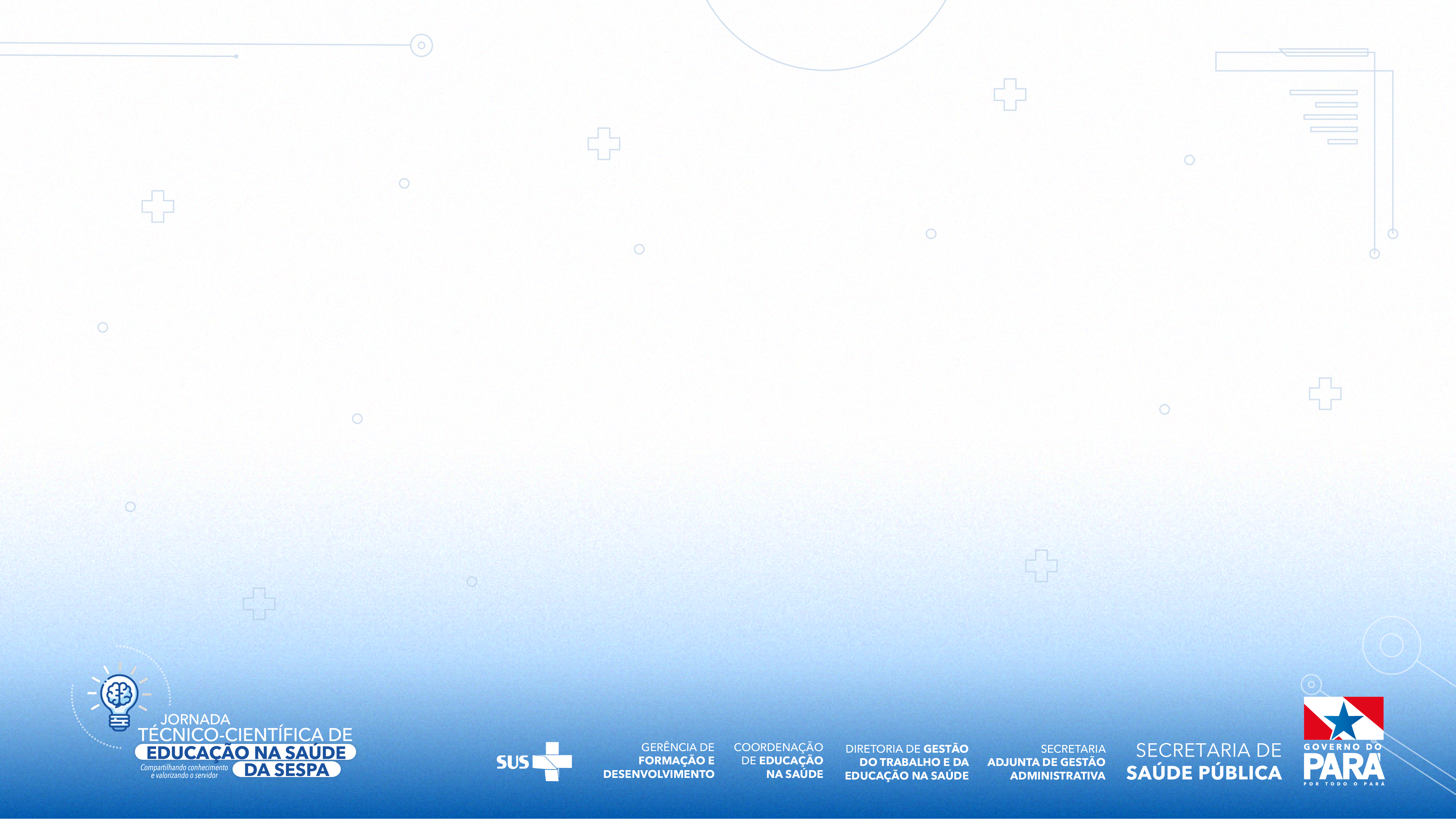 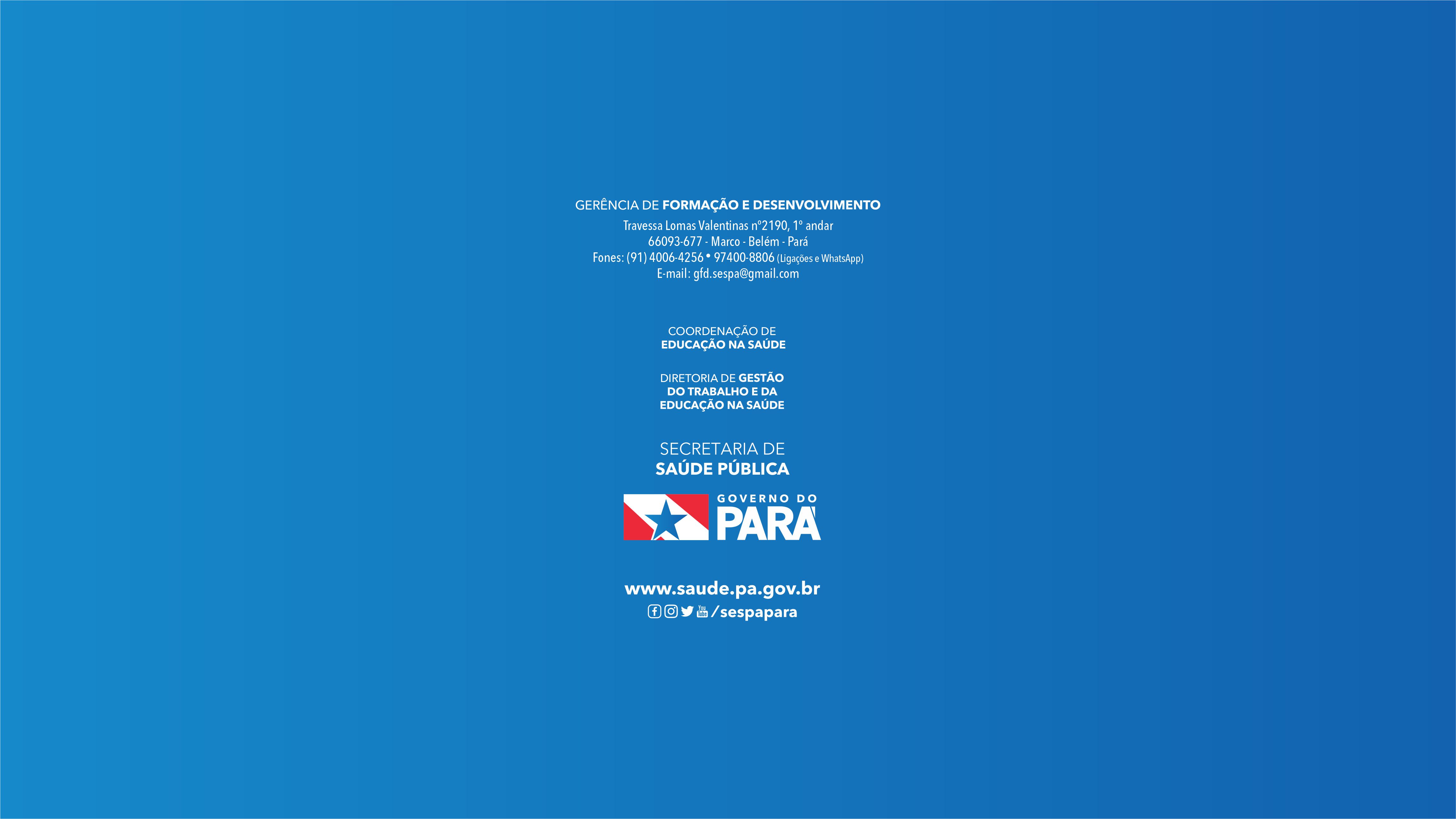